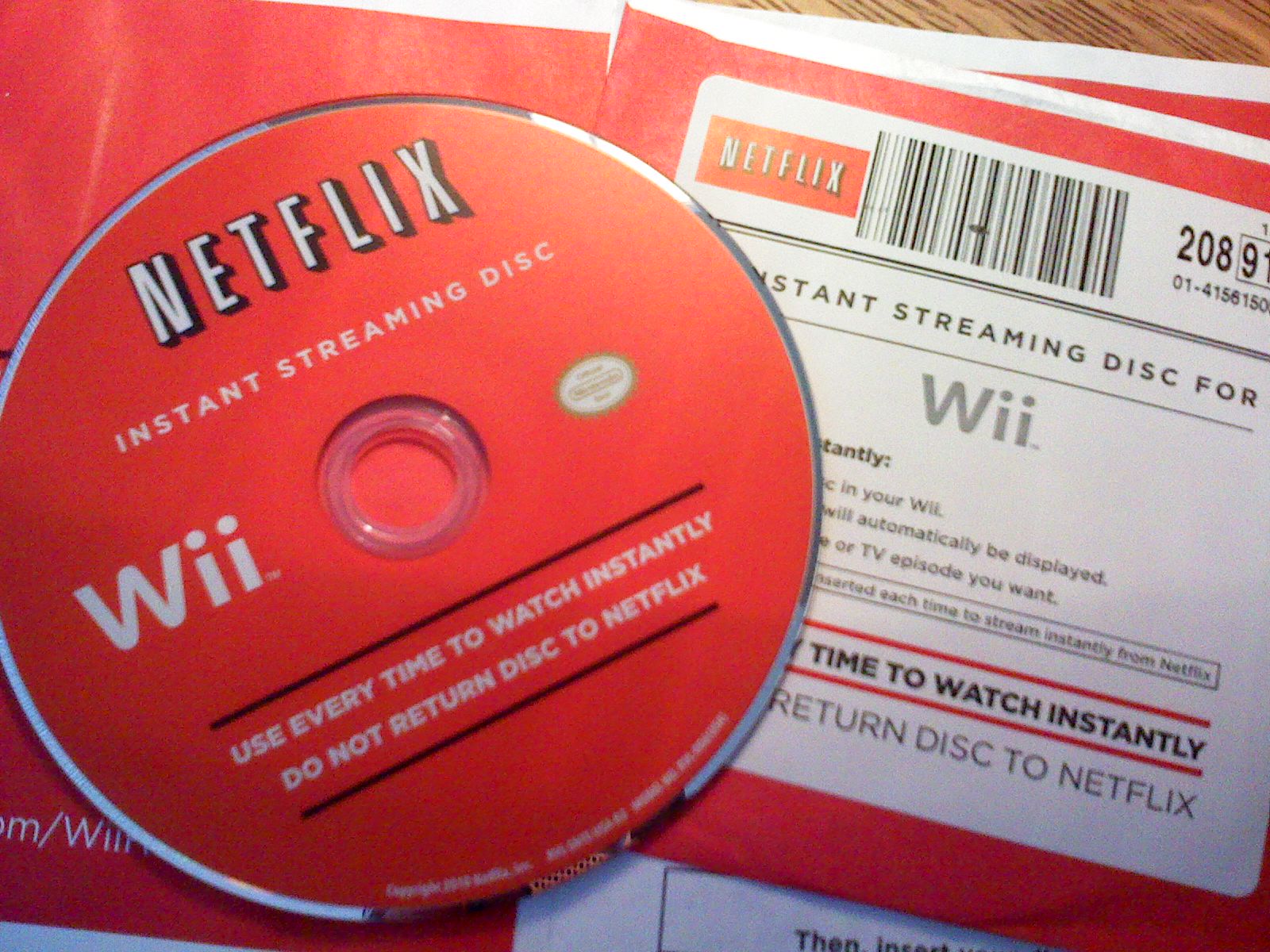 Do Integer Ratings Hinder Recommendation Systems?
By: Shi Hui Lim, Jimmy Bobowski, Amanda Lambert
Introduction  

Problem: Do integer ratings hinder recommendation systems?
 
Use Matrix Completion algorithm to complete sparse matrices that come from the original Netflix training dataset

Compare matrices using RMSE (Root Mean Squared Error)
 
Determine how much error is inherent in Netflix’s rounded rating recommendation system

Methodology
 
Create five initial matrices:
  M0 = Create initial matrix from Netflix
   training dataset
  M = Add ‘noise’ to M0 (i.e. a rating of
   ‘3’ becomes ‘3.212’)
  Ms = Randomly remove entries from
   M
  Mr = Round the entries in Ms
  MR = Round the entries in M

Apply Matrix completion algorithm on Ms and Mr to obtain two complete matrices (Ms~ and Mr~)

Compare Ms~ and Mr~ to M and MR using RMSE
Plot
















Theory

Matrix Completion:  works well for sparse matrices with a reasonable (~10%) amount of entries and can recreate a full matrix with high probability of success

RMSE:
Hypothesis

The higher the rank in a matrix, the less successful the Matrix Completion algorithm will be

When there are less entries in a matrix, the Matrix Completion algorithm will have more error

The Matrix Completion algorithm will be more successful in recreating matrices with unrounded numbers
  
Conclusion

We were able to show that there is a 
     certain amount of error in Netflix’s recommendation

We ran into problems with the Matrix Completion algorithm that we used and were unable to show some of our other hypotheses

Rounded user ratings will always have more error than unrounded data because in a recommendation system
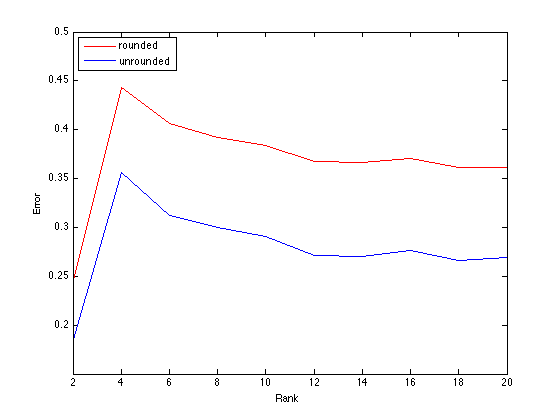 sdfaasdfasdfasdfasdfasdfadfsdfsdfasdfsdfsdfasdfsdfsdfsdfsdfsdfsdfsdf
2s
m x n
Mentors: Brent Castle, Huijun Wang
I399 – Research Methods